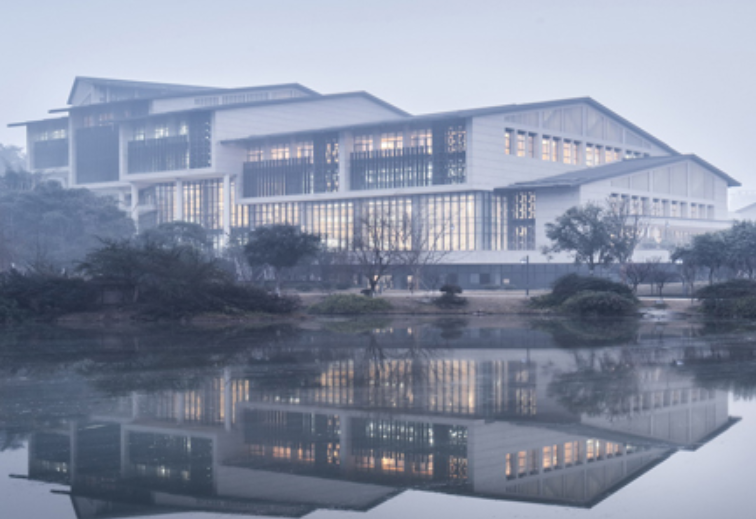 XXXX技术报告
汇报人：xxx
重 庆 理 工 大 学
Chongqing University of Technology
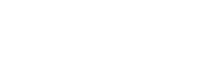 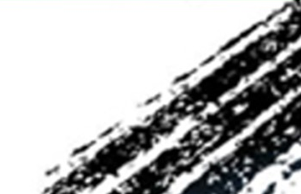 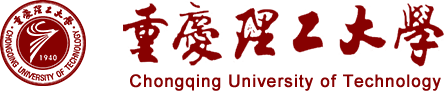 01
xxxx构建
[Speaker Notes: 实验室建设的目的与意义]
标题
功能介绍
https://karateclub.readthedocs.io/en/latest/notes/introduction.html
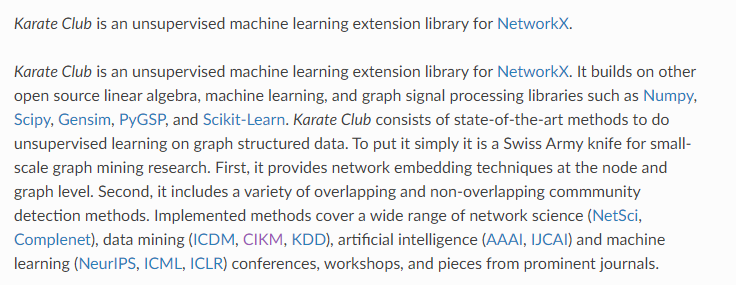 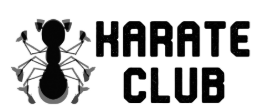 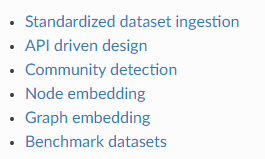 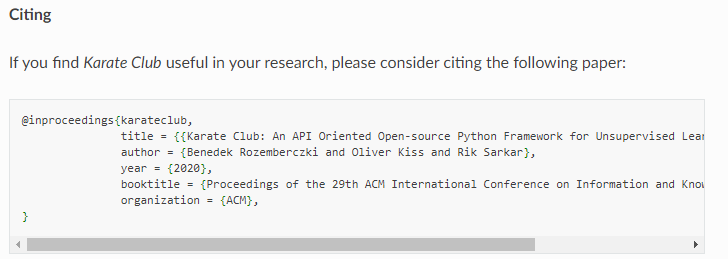